Making learning visible
Panel 1
The 2012 Recommendation
What is validation?

“a process of confirmation by an authorised body that an individual has acquired learning outcomes measured against a relevant standard”

No focus on where or how
How can systems be developed?

The four stages

The ten principles

To get validation, and/or to obtain a full or part qualification
Volunteering in Europe, Vienna 05.10.2017
2
The four stages
  Flexible 				Learner-centred and learner-driven
Volunteering in Europe, Vienna 05.10.2017
3
The principles
Links with NQFs
Provision of information, guidance and counselling
Targeting disadvantaged groups
Compliance with agreed standards – «either the same as, or equivalent to, the standards for qualifications obtained through formal education programmes”
Volunteering in Europe, Vienna 05.10.2017
4
Channels of influence
Recommendation:
All relevant stakeholders should be involved in the development and implementation of validation arangements.

+ Local participation!
Volunteering in Europe, Vienna 05.10.2017
5
The European Inventory
Monitoring progress and providing an overview of validation across Europe
2016 update
Looking at three broad sectors


Validation arrangements are in place in at least one sector in almost all European countries
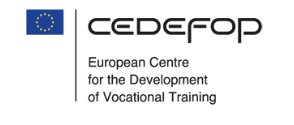 Volunteering in Europe, Vienna 05.10.2017
6
Source: The 2016 European Inventory
Volunteering in Europe, Vienna 05.10.2017
7
Users and potential users (3rd sector)
Main users: Young people and volunteers

Recommendation: Disadvantaged groups

European Inventory: Challenge – for social inclusion

NQF as «connector»
Volunteering in Europe, Vienna 05.10.2017
8
Lisbon conclusions
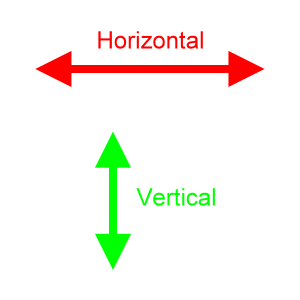 Collective efforts  more coherent processes
Links to NQFs
More involvement; clear roles 

Up-to-date and flexible mechanisms
Common/coherent strategies, guidelines, tools, vocabulary, methods

Focus on employability
Validation for LIFELONG LEARNING
Volunteering in Europe, Vienna 05.10.2017
9
Contact
Hanne Christensen
Senior Adviser
Skills Norway


hanne.christensen@kompetansenorge.no

Skills Norway website
Volunteering in Europe, Vienna 05.10.2017
10